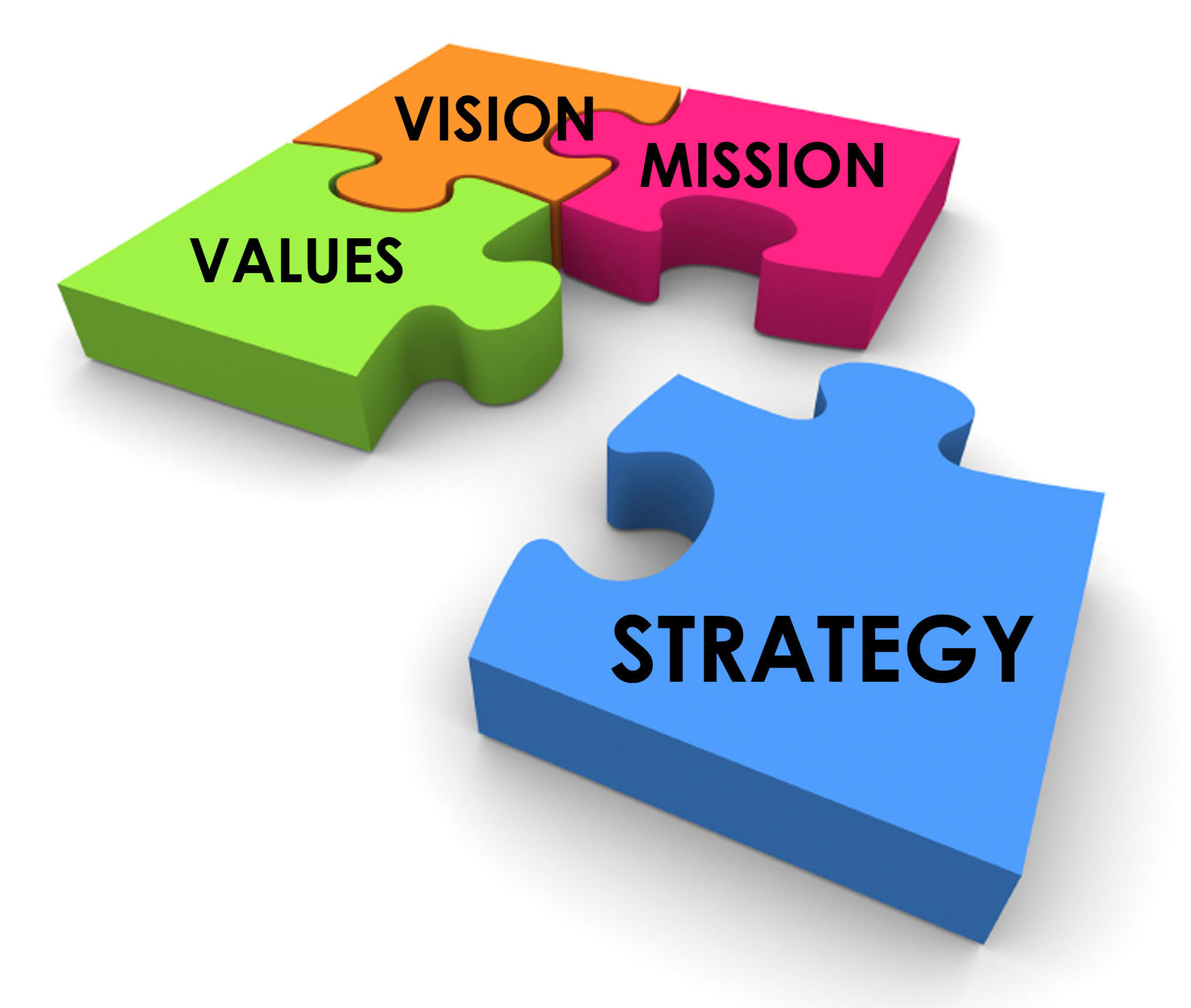 أساليب إدارة العلاقات العامة
هل نستطيع رسم نظام معين لإدارة العلاقات العامة في أى منظمة
يمر إعداد الهيكل التنظيمي لإدارة العاقات العامة بعدة خطوات
تحديد الأهداف والأنشطة المباشرة. 
 تحديد الأنشطة المساعدة : 
       أي تدريب الموظفين تقديم برامج لرفع كفاءتهم 
 تجميع أو تجزئة الأنشطة :
       أي تقسيم العمل حسب حجمه بين الأشخاص 
 خلق التقسيمات التنظيمية : 
      وهي تقسيم المنظمة الى إدارات كلا على حسب مهامه.
تقسم إدارة العلاقات العامة تبعا لواحد أو اكثر من التقسيمات التالية
الأسلوب الاتصالى العام:  
    هو ان يكون داخل المؤسسة عدة أقسام ( صحافة – تلفزيون – مطبوعات ) 
 الأسلوب الاتصالى النوعي : 
   ويكون داخل المؤسسة عدة أقسام ( قسم الاتصال بالمستثمرين – المستهلكين – المورديين ) 
الأسلوب الاتصالى المزدوج : 
   يعتمد هذا الأسلوب على تخصيص بعض أقسام الإدارة للاتصال بقطاعات الجماهير المؤثرة على المؤسسة
أي الأساليب الثلاثة السابقة هي الأفضل في نظرك
عملية التتنظم
يعني السلطة 
تحديد الاختصاصات
وحدة الهدف 
تسلسل خطوط السلطة 
لمركزية واللامركزية 
لتنسيق – الاشراف 
تناسب السلطه والمسوليه
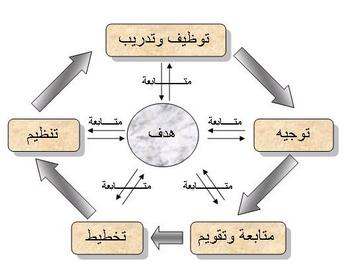 الأسس المرتبطة بعملية التنظيم داخل المؤنشأه
التخصص وتقسيم العمل : 

وحدة الهدف :   
وهو الربط بين الموظفين و الإدارة نفسها .         عن طريق ماذا؟ 

تسلسل خطوط السلطة : 
  ان يعرف الشخص ماهي صلاحياته و متى وأين يتوقف.
وحدة الامر : 
 يتلقى الموظفين أوامرهم من المدير 

   ماذا لو تلقى الموظفين أوامرهم من أكثر من رئيس ؟
تحديد الاختصاصات :
 وهي إعطاء كل موظف مهام وواجبات يقوم بها. 
المركزية واللامركزية: 
المركزية: تأخذ بعض المؤسسات بالأسلوب المركزي لإدارة العلاقات العامة حيث يتركز جميع العاملين بالإدارة والمقر الرئيسي. 
اللامركزية: هي فلسفة تشير الى ما تعتقدة انه الإدارة العليا من انه ينبغي ان تتاح لجميع العاملين الفرصة لتنمية مواهبهم.
نطاق الاشراف و حجم الهرم
مبدأ التسلسل الرئاسي

مبدأ وحدة الرئاسة 

مبدأ تركيز السلطة في شخص واحد ثم التفويض